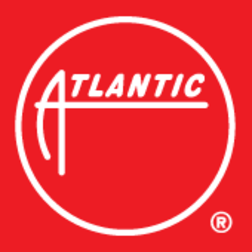 Atlantic Records
By: Nathan Pacello and Ryan Bale
Why We Decided to Rebrand Atlantic Records
The music industry is currently in a recession. This is part in due to a change in consumer preferences. However, other labels have not adjusted to the new needs and wants of the customer. 
Many businesses use “follow the leader tactics” and will mimic the marketing strategies of a leader in their industry.  
So we decided to rebrand Atlantic Records in hopes that other record label companies will emulate our plan of action.
Brief History of Atlantic Records
Founded in 1947 by Ahmet Ertegun and Herb Abramson
Famous artists signed by Atlantic Records: Led Zeppelin, Wiz Khalifa, the Zac Brown Band, Bruno Mars, T.I, B.O.B, Lupe Fiasco, Waka Flaka, Meek Mill, Phil Collins, and many others
Atlantic Records leads with 8.23% of current album market share, and 8.45% of digital market share
Target Market
Hip-Hop: African American males from ages 15 to 35 with a lower education and lower to middle income, prefers digital downloads, loyal listeners
Rock: males age 20-55 with at least a high school diploma, and middle to upper income, people living in countries that speak English (Unites States, England, Canada)
Pop: females age 15-35 with lower to middle income levels, prefers digital downloads
Research Methods
Surveys (quota sampling): obtained information on current consumer preferences and attitudes towards the music industry. Allowed us to getting an understanding of consumer wants and needs
Surveys cont.
Surveys were distributed to groups of people who represented three specific demographic groups
Hip-hop demographic (African American males ages 15 to 35)
Rock demographic (males ages of 20-55) 
Pop demographic (females ages 15-35).
Research Methods cont.
Interview with an industry expert: in order to gain more information about the current state of the music industry and ideas for the future.
Rob Tavaglione
Owner & Proprietor of Catalyst Recording
Writer for Pro Audio Magazine
Research methods cont.
Secondary Sources (Internet): allowed us to obtain data and ideas that have already been collected and help prove or disprove the primary data we found
Reputable sources were used
Many of the sites pinpointed problems with the music industry
Findings and Conclusions
Preferred methods of listening to music
Younger generation prefers mp3’s
Many young people download music illegally
Older generation prefers physical copies such as CD’s and Vinyl Records
Do not purchase often
Popularity of radio rapidly decreasing
Concerts are overpriced
Most people enjoy them, but attendance would be greater if prices lowered
Findings and Conclusions (contd.)
Music industry in a state of transition
Ownership transitioning from physical to digital
Streaming becoming more popular
Spotify, Pandora, etc.
Singles and EPs are being used with more frequency, rather than complete albums
More and more artists moving to independent labels
Findings and Conclusions (contd.)
Artists do not make as much money off record sales anymore
Artists now rely more on methods such as licensing 
Touring still remains a great way to make money and connect with fans 
Many consumers are becoming jaded
Popular artists often lack talent
Record labels should put more effort into innovation
Rebranding Strategy
New logo
Help establish new brand
Color scheme focused on blue, symbolizing Atlantic Ocean
“A” will look like ocean wave, while other letters will look like sound waves
Will be revealed in Spring 2014 to symbolize rebirth
Will kick off rebrand
Large Scale Marketing Campaign to be launched Summer 2014
Advertising both new artists and company itself 
Visual Media such as TV commercials and billboards will be used to show new colors and logo
Rebranding Strategy (contd.)
Free Downloads will be offered to encourage repeat sales
Songs by similar artists will be offered to open consumers up to more Atlantic artists
Atlantic Flash Drives with music and bonus content will be offered
After content extracted for ZIP folders, it is a usable flash drive with Atlantic logo
Improved sound quality will be offered on all new releases
Remastered classic albums will also be offered
Rebranding Strategy (contd.)
Talent Development Program
Talent scouts will find new artists
5 scouts, each assigned to a region of the U.S.
Seeking to develop innovative, exciting artists into power brands
Goal to have 10 thriving new artists by Summer 2015
Budget
Song downloads
Will cost $0.99 per download
Effectiveness can be tracked by number of redemptions
Goal to receive 800% ROI through consumers purchasing more songs by the artist
Marketing Campaign
Total $5 million budget
Goal: 300% ROI
Effectiveness can be tracked through social media sites
New logo (out of marketing campaign budget)
$10,000 for visual development team
Focus groups will give feedback
Budget (contd.)
Flash Drives
Cost $1 per unit
Sold for $18
1800% ROI
Can be tracked by number sold
Improved sound quality
Extra $0.10 spent per album
Can analyze record sales to determine success
Remastering and distribution of classic albums will receive a $500,000 budget
Approx. 300% ROI estimated
Budget (contd.)
Talent Development
$10 million total yearly budget
Can be tracked by record sales and good PR
Goal to receive at least 200% ROI to cover budget for the following year
Talent Scouts (out of Talent Development budget)
Each scout will get a $50,000 salary
Total $275,000 per year
Tracked by effectiveness of artists scout brings
Thank You